Многогранник:
Правильный икосаэдр.
Проект подготовила:
 ученица 10 «А» классаГригорьева Алина
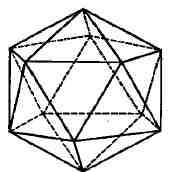 Что такое икосаэдр?
Икоса́эдр  — правильный выпуклый многогранник, двадцатигранник, одно из Платоновых тел.
Евклид в предложении 16 книги XIII «Начал» занимается построением икосаэдра, получая сначала два правильных пятиугольника, лежащих в двух параллельных плоскостях— из десяти его вершин, и затем — две оставшиеся противоположные друг другу вершины. Папп Александрийский в «Математическом собрании» занимается построением икосаэдра, вписанного в данную сферу, попутно доказывая, что двенадцать его вершин лежат в четырёх параллельных плоскостях, образуя в них четыре правильных треугольника.
Свойства икосаэдра.
Все двенадцать вершин икосаэдра лежат по три в четырёх параллельных плоскостях, образуя в каждой из них правильный треугольник.
Десять вершин икосаэдра лежат в двух параллельных плоскостях, образуя в них два правильных пятиугольника, а остальные две — противоположны друг другу и лежат на двух концах диаметра описанной сферы, перпендикулярного этим плоскостям.
Икосаэдр можно вписать в куб, при этом шесть взаимно перпендикулярных рёбер икосаэдра будут расположены соответственно на шести гранях куба, остальные 24 ребра внутри куба, все двенадцать вершин икосаэдра будут лежать на шести гранях куба
В икосаэдр может быть вписан тетраэдр, так что четыре вершины тетраэдра будут совмещены с четырьмя вершинами икосаэдра.
Икосаэдр можно вписать в додекаэдр, при этом вершины икосаэдра будут совмещены с центрами граней додекаэдра.
В икосаэдр можно вписать додекаэдр с совмещением вершин додекаэдра и центров граней икосаэдра.
Приступим к построению собственного икосаэдра.
Сначала я строю правильный треугольник и вырезаю его.
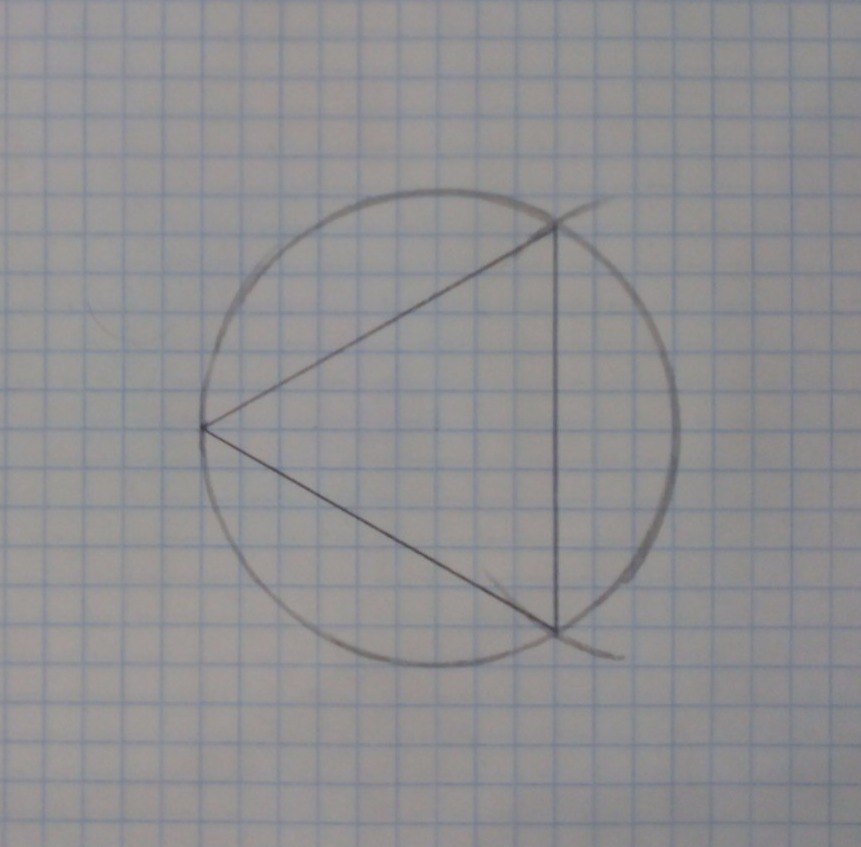 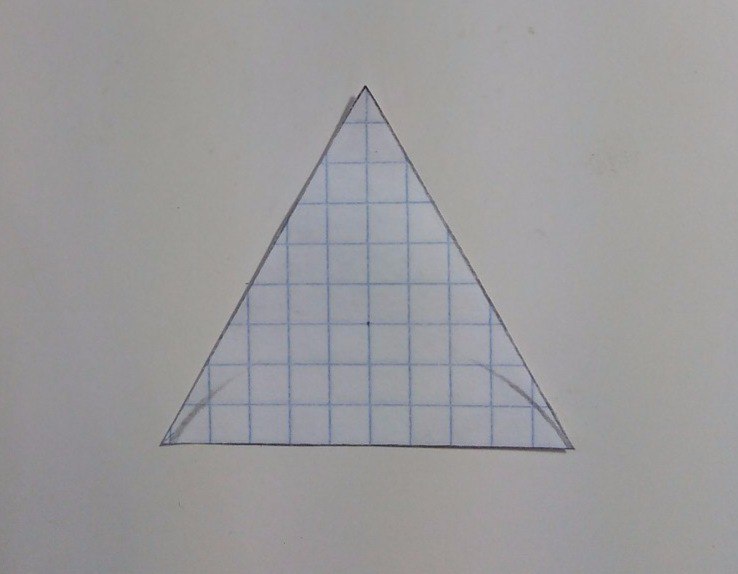 Готовый треугольник перевожу на бумагу нужное количество раз.
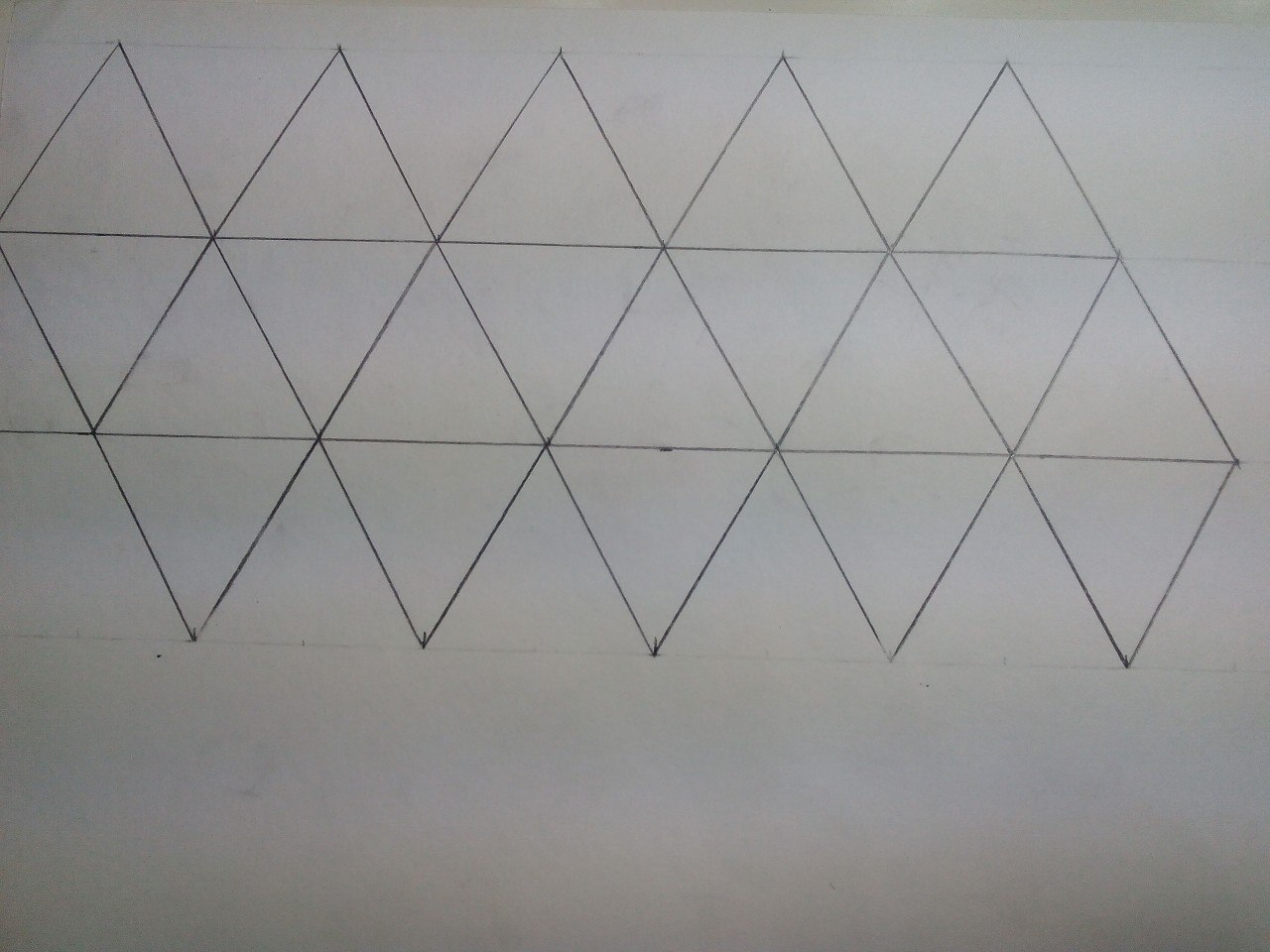 К получившейся фигуре дорисовываю дополнительные детали, благодаря которым смогу в дальнейшем склеить икосаэдр.
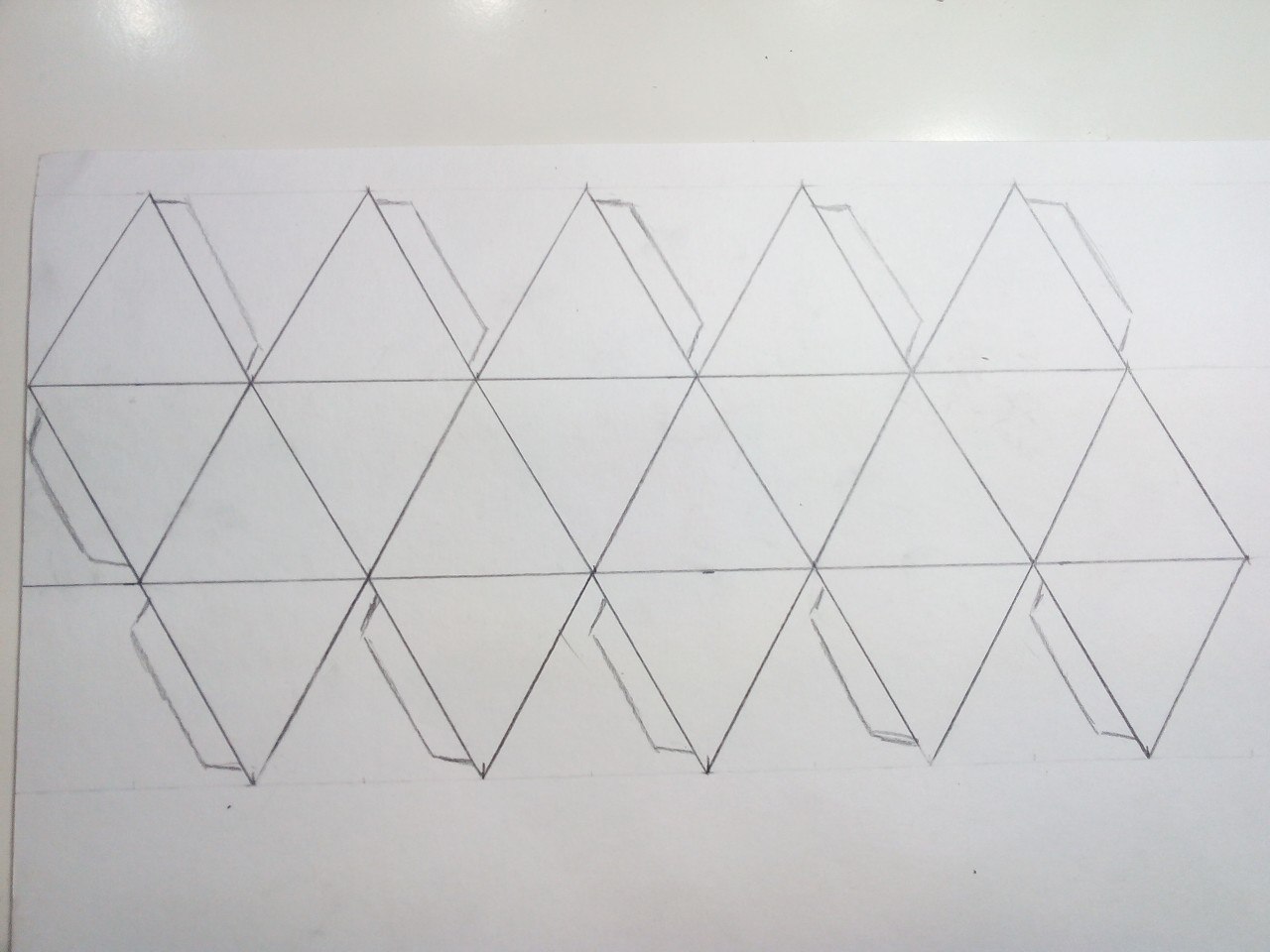 Вырезаю то, что получилось.
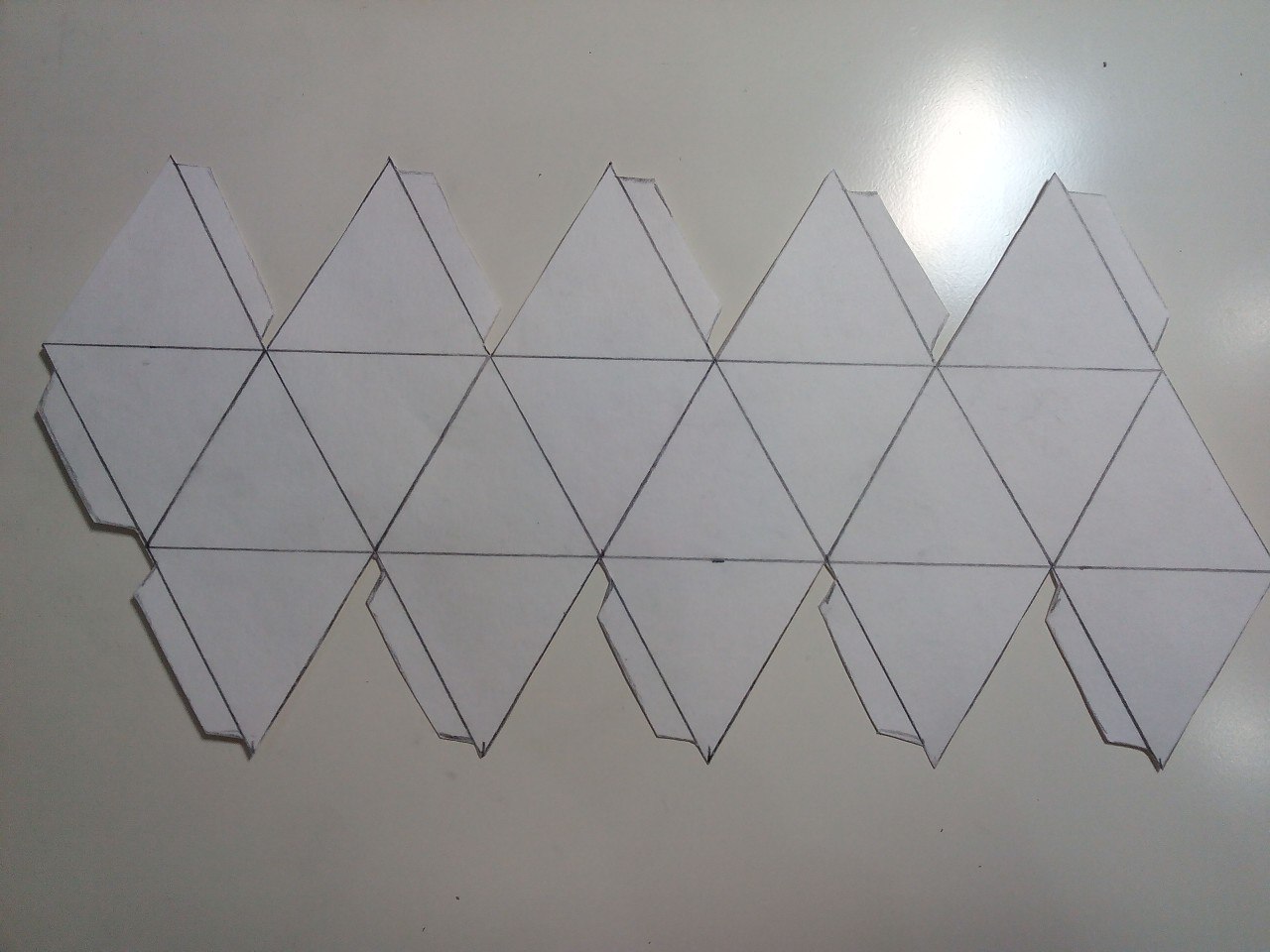 Согнула всё по линиям.
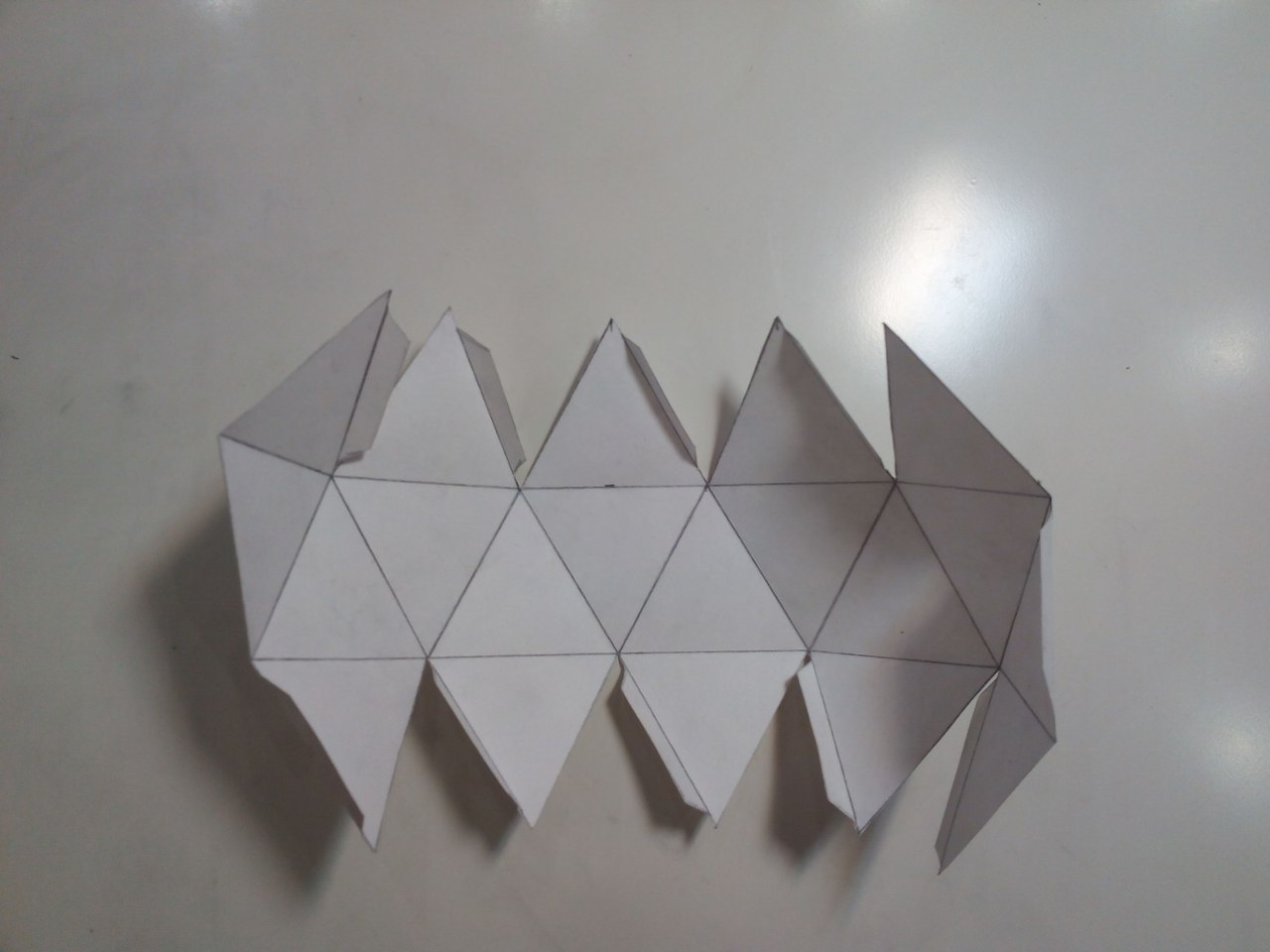 Склеиваю и провожу маркером по рёбрам икосаэдра.
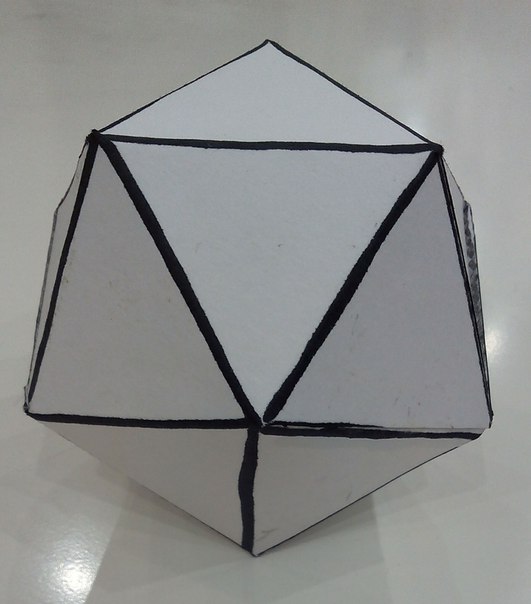 Подведу итоги.